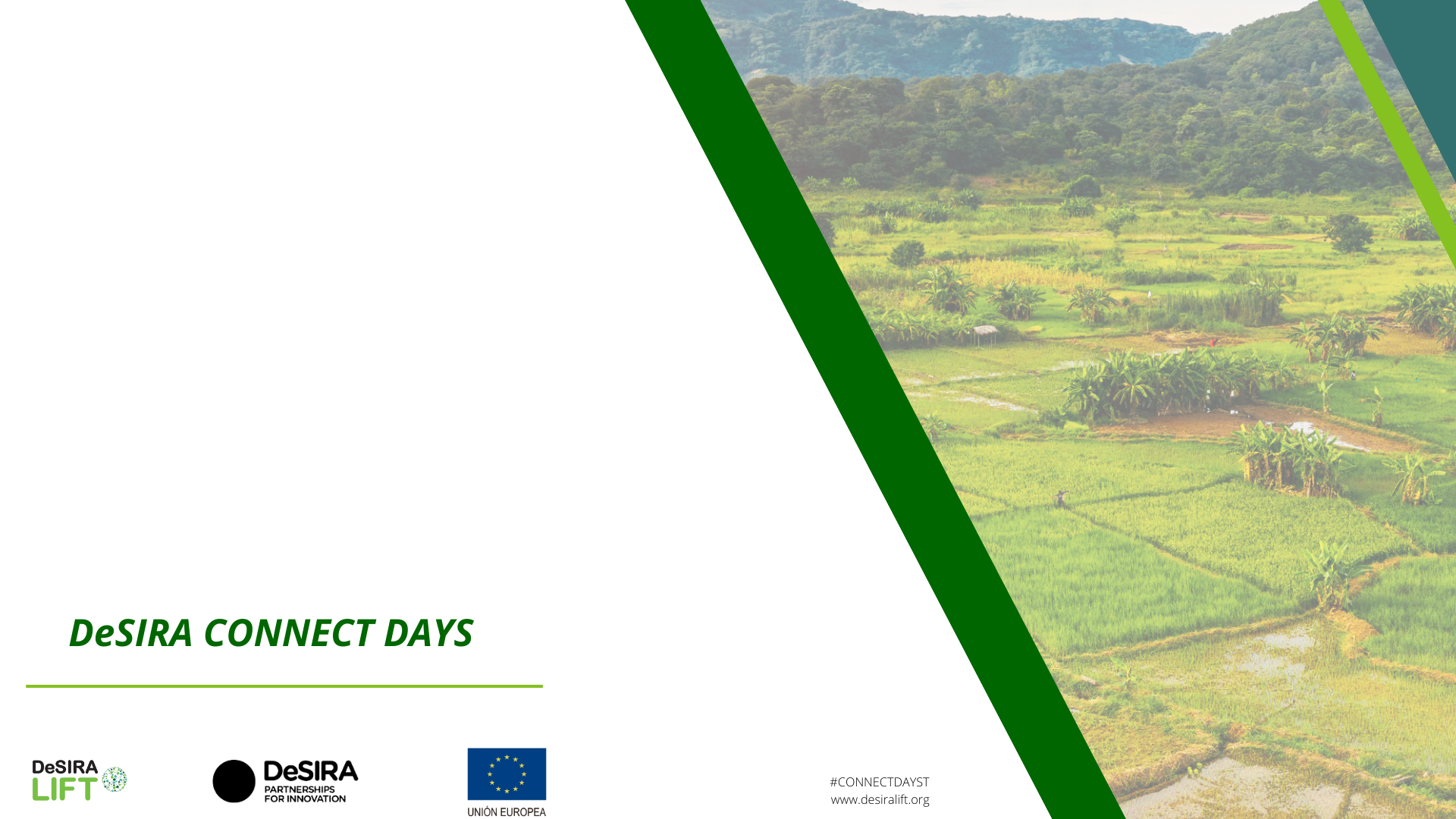 Project name here
Subtitle
Date,
etc
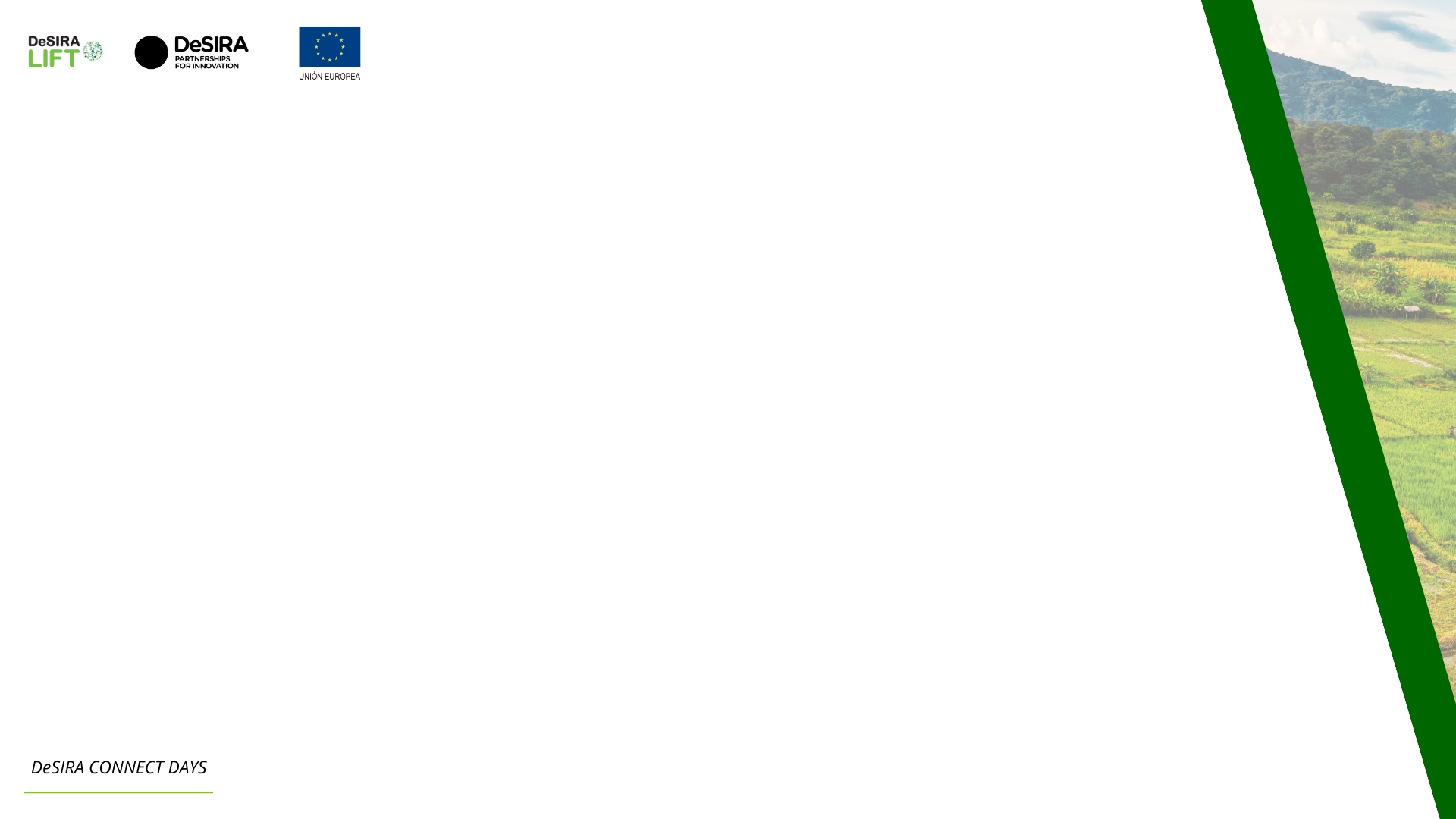 Click to add title
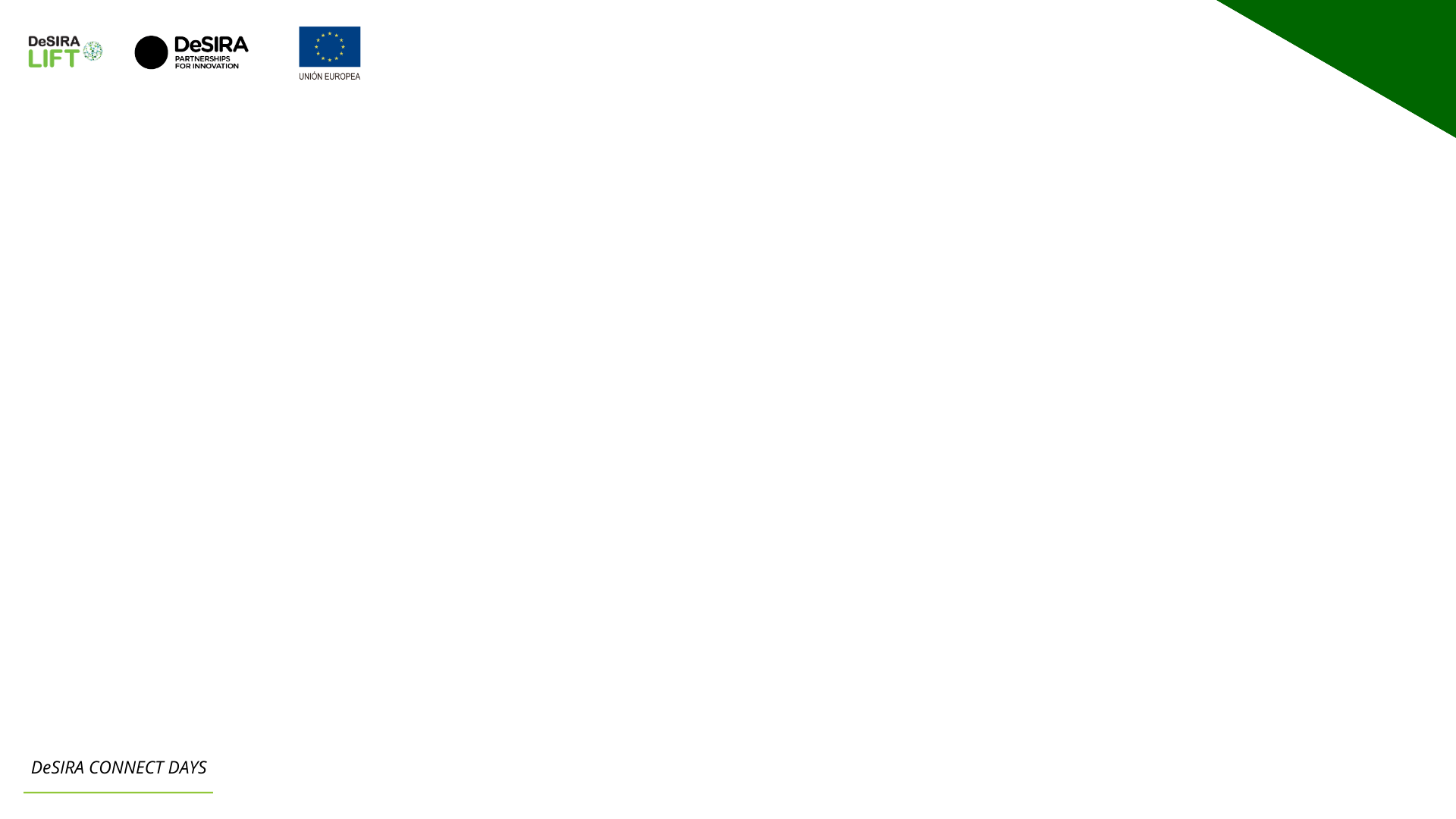 Click to add title
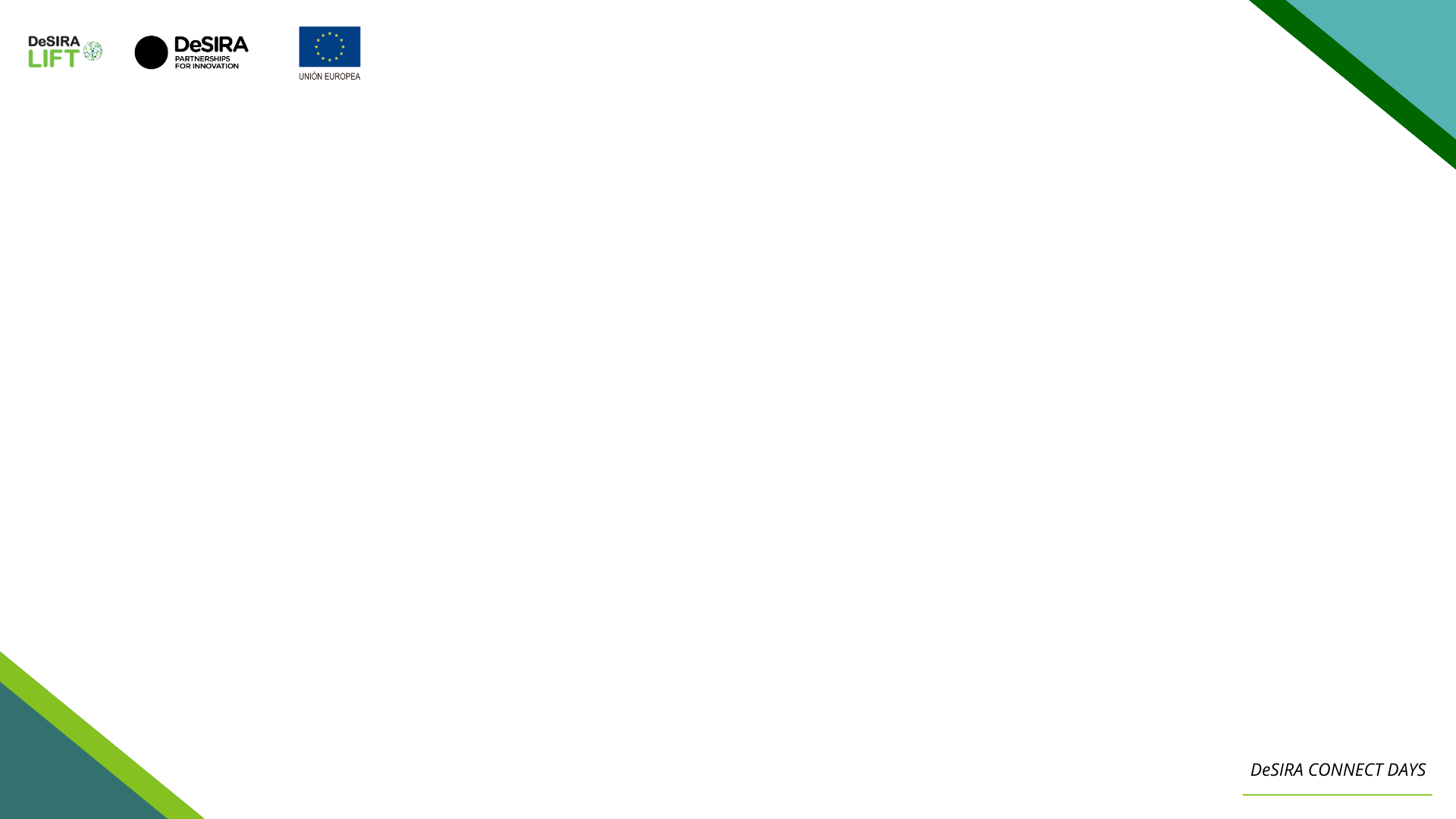 Click to add title
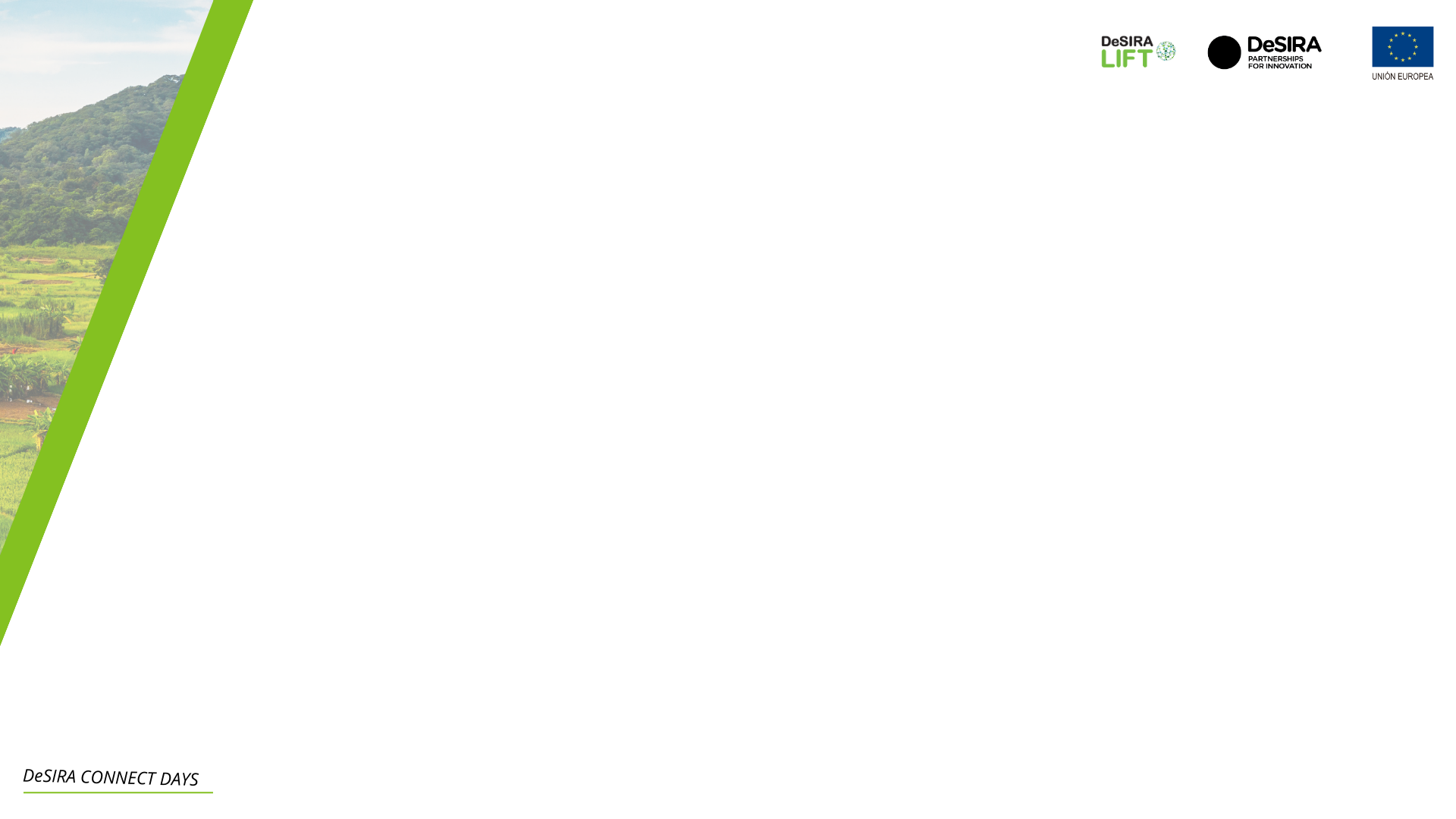 Click to add title
Click to add text